Муниципальное казенное дошкольное образовательное учреждение Быковский детский сад № 5 «Аленка» Быковского муниципального района Волгоградской области;
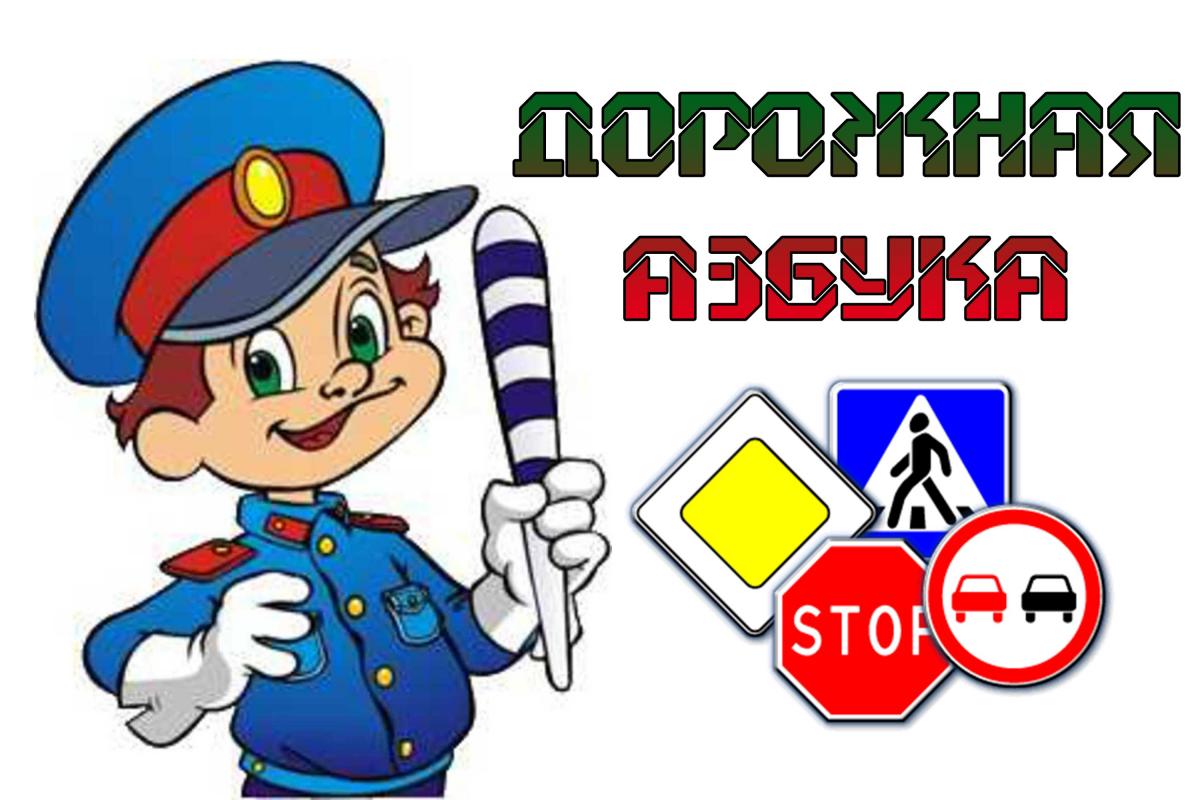 Подготовила: воспитатель 
Чехова Ольга Александровна
.
Пешеходный переход
Всем знакомые полоски,
Знают дети, 
Знает взрослый.
На ту сторону ведет
Пешеходный ….
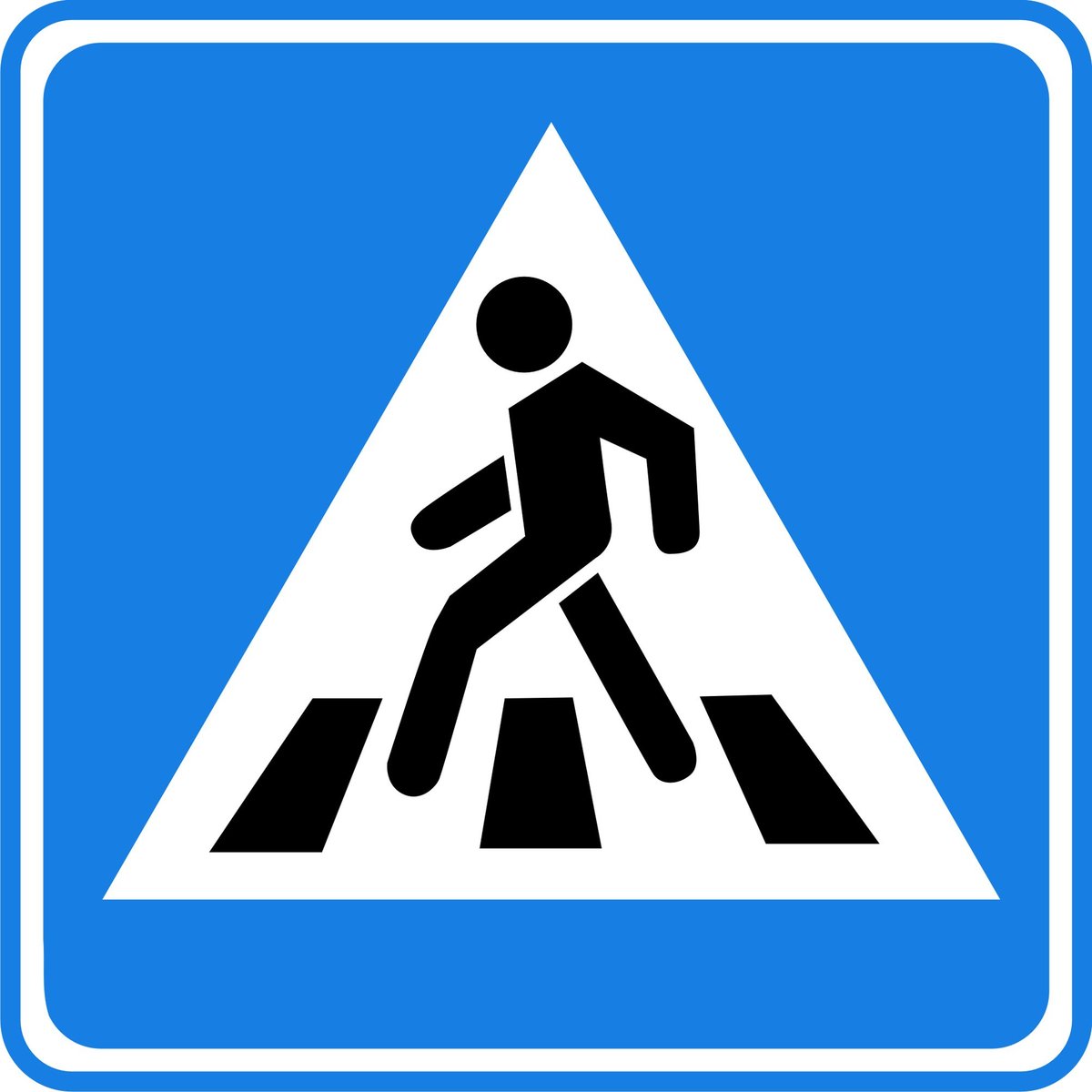 Внимание!  Дети!
Эй, водитель, осторожно,
Ехать быстро невозможно,
Знают люди все на свете
В это место ходят
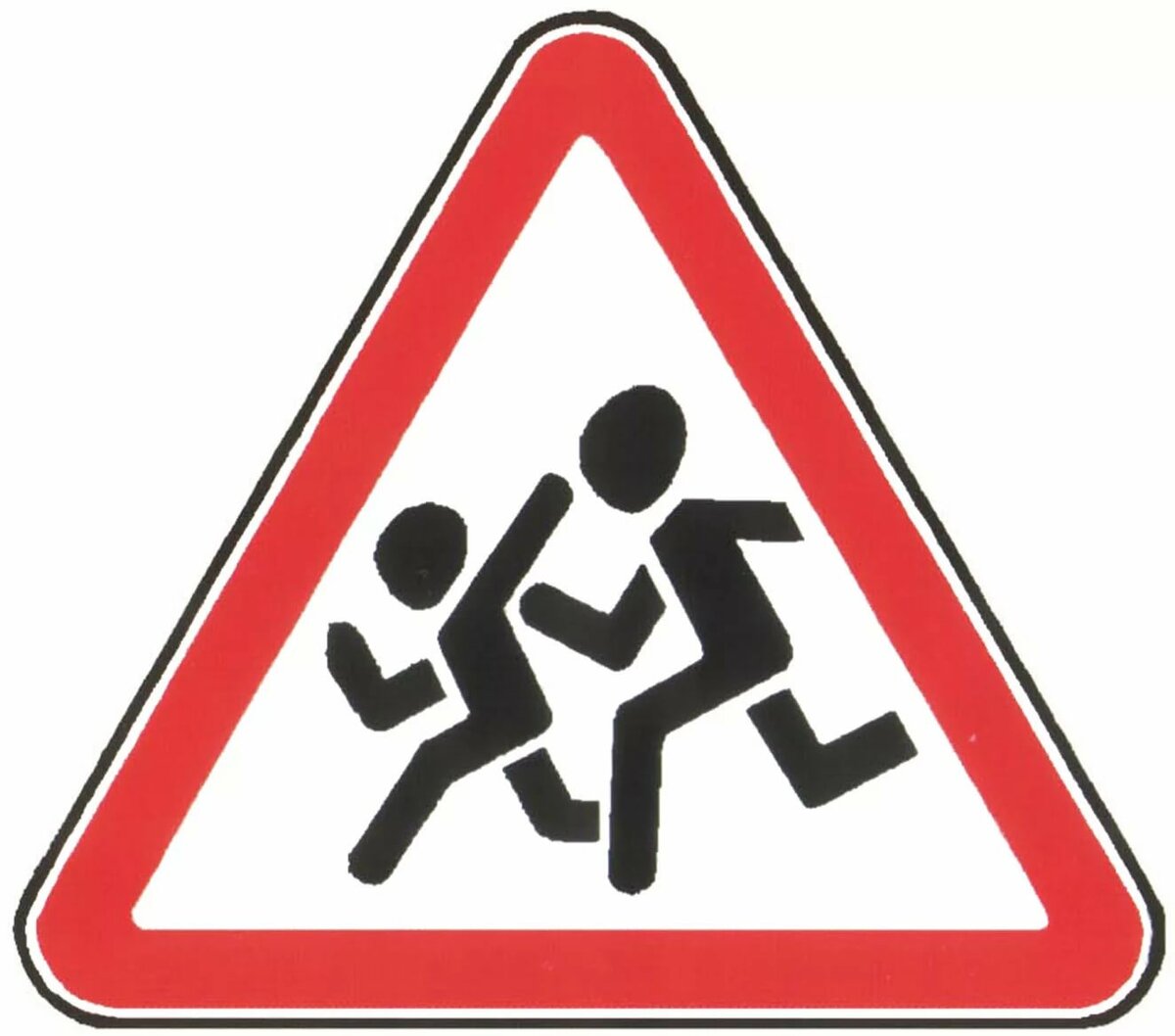 Велосипедная дорожка
На машинках здесь, друзья,
Ехать никому нельзя,
Можно ехать знайте, дети,
Только на ….
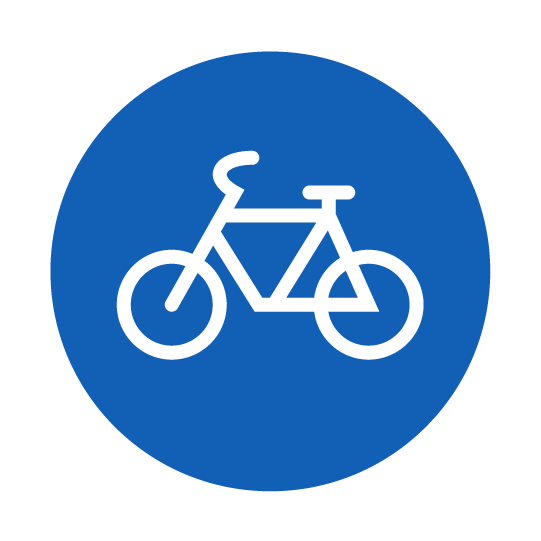 Пешеходная дорожка
А здесь, ребята, не до смеха
Ни на чем нельзя здесь ехать.
Можно только своим ходом,
Можно только ….
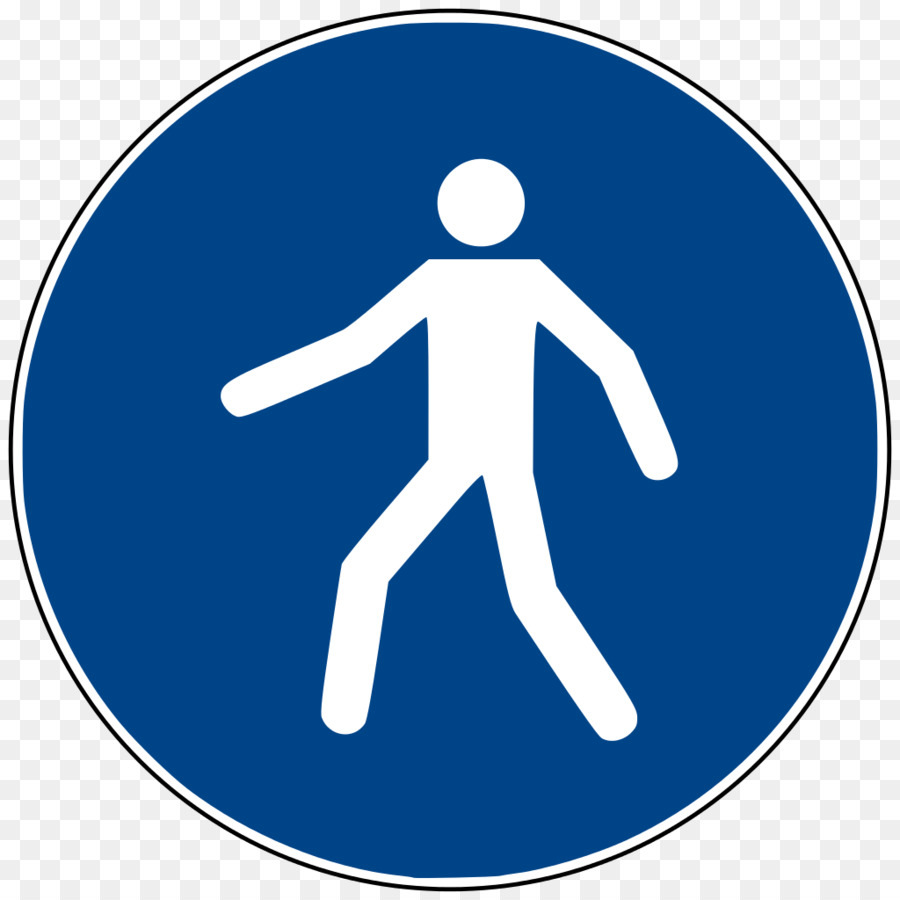 Въезд запрещен
Круглый знак, а в нем окошко,
Не спешите сгоряча,
А подумайте немножко,
Что здесь, свалка кирпича?
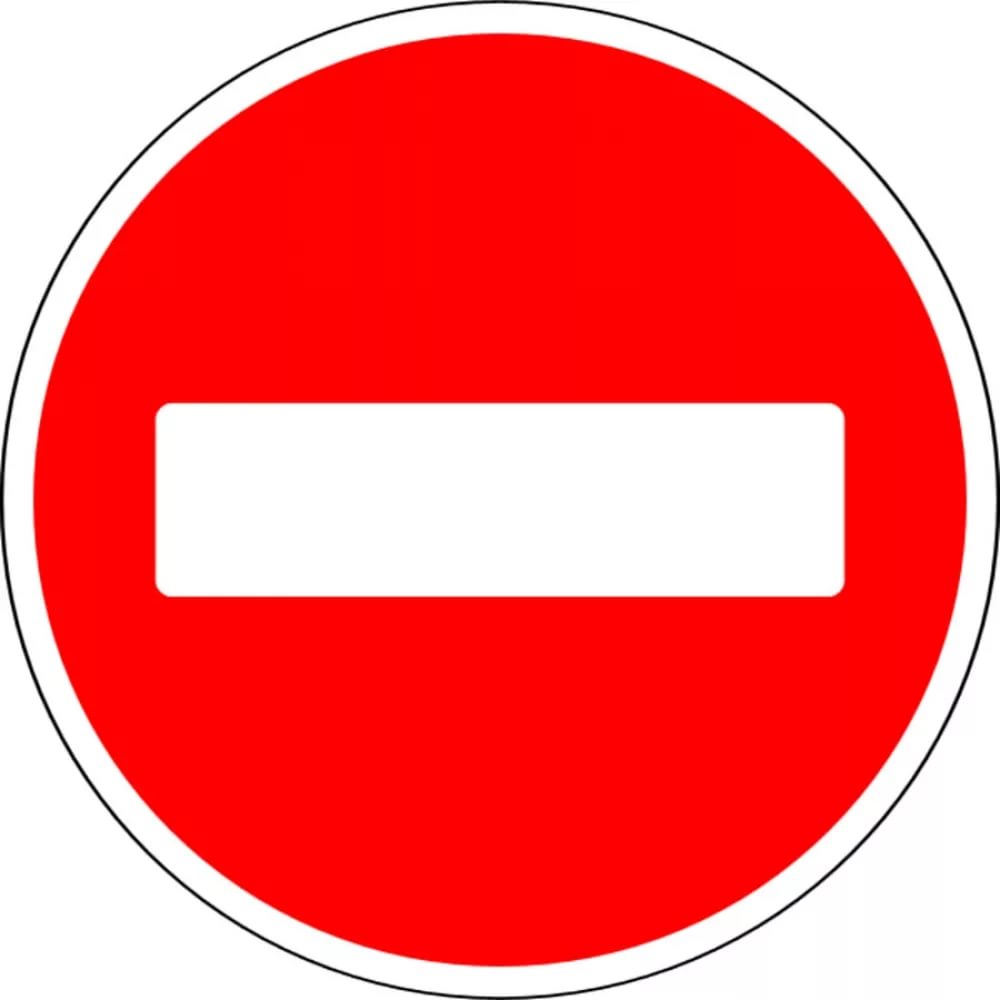 Дорожные знаки
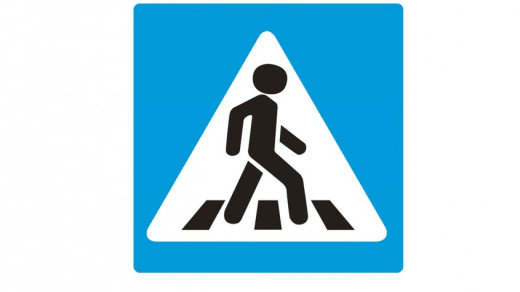 Чтоб по улицам шагать
Надо очень много знать.
Как таблицу умножения
Помнить знаки дорожного движения
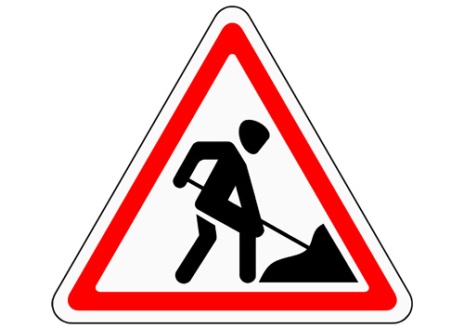 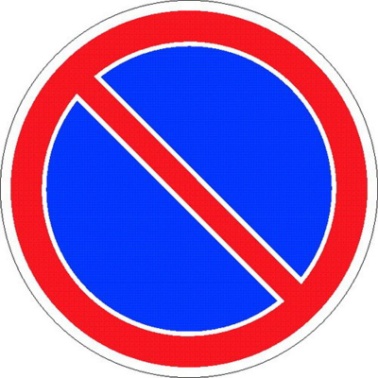 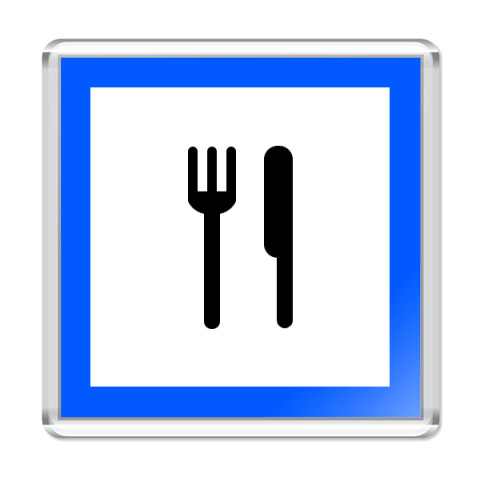 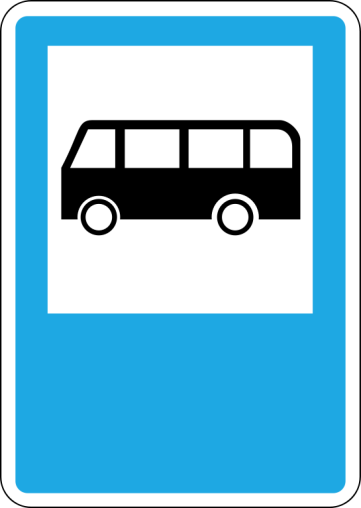 Спасибо за внимание